Identified particle v3 measurements at 200 GeV Au+Au collisions at RHIC-PHENIX experiment
Sanshiro Mizuno for PHENIX Collaboration
University of Tsukuba
WPCF 2011 at Tokyo University
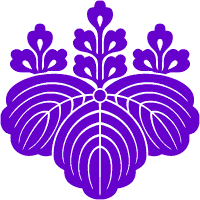 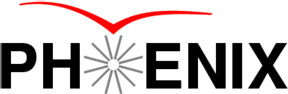 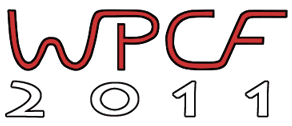 2011/9/23
Sanshiro WPCF2011
1
Outline
Introduction and Motivation
Azimuthal anisotropy
Triangular anisotropy

 Analysis method
Data Set and PHENIX detector
Measuring method

 Results
Particle Identified v3
Comparison with model calculation

 Summary and Outlook
2011/9/23
Sanshiro WPCF2011
2
Azimuthal anisotropy
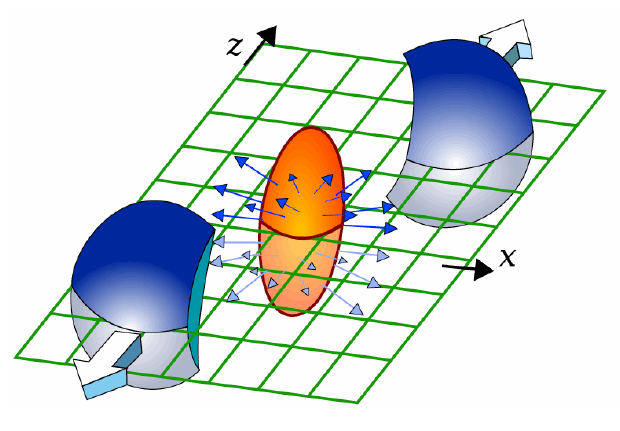 Azimuthal anisotropy is sensitive to initial participant geometry, and  provides the early information of generated matter in collisions.
  Azimuthal correlation with the reaction plane.
2011/9/23
Sanshiro WPCF2011
3
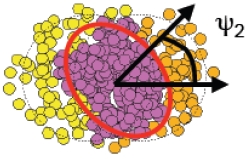 Triangular flow
In the Glauber picture, participant deformation is caused by finite number of participants.
Triangular flow is generated by initial participant  deformation.
Magnitude of (final state)v3 is thought to be sensitive  to h/s.


Ridge and shoulder seem to be caused by v3.
almond shape
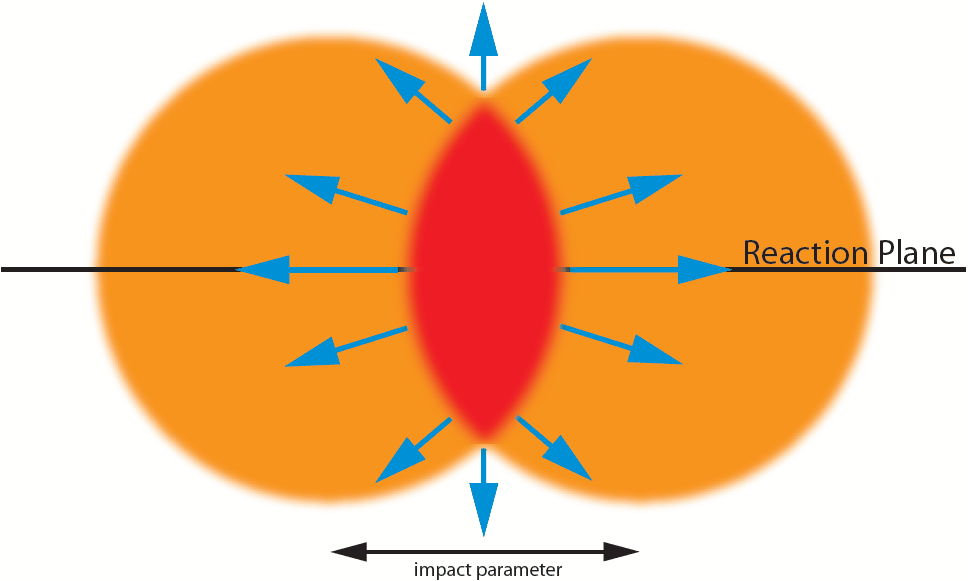 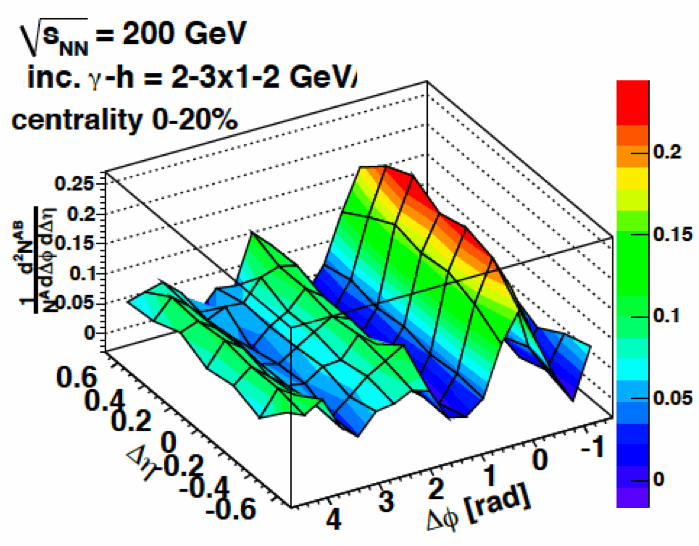 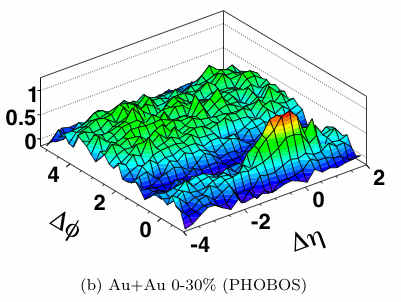 shoulder
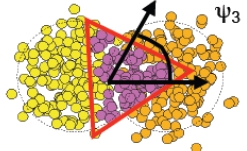 ridge
triangular shape
2011/9/23
Sanshiro WPCF2011
4
charged particle anisotropy
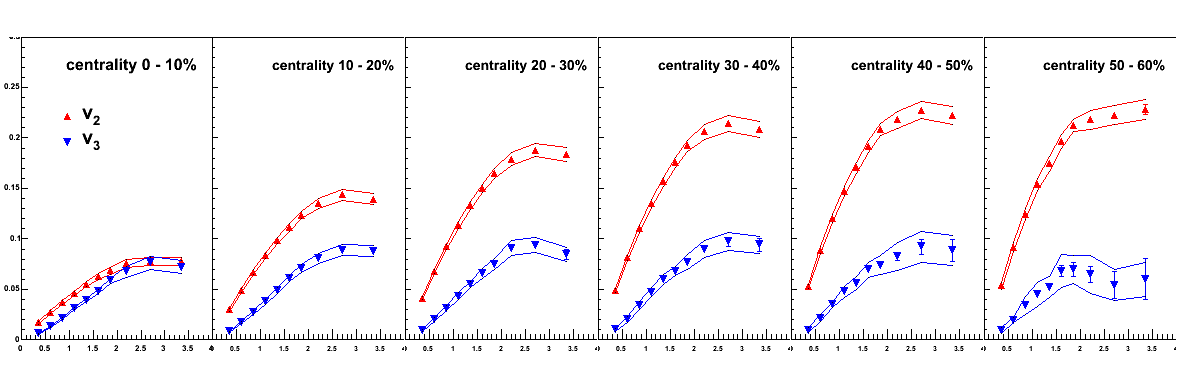 vn
pT[GeV/c]
arXiv:1105.3928v1[nucl-ex]
v2 and v3 centrality dependence is strong and weak, respectively.

While results of v2 can be described by
Glauber model + h/s=0.08
CGC model + h/s=0.16
v3 can only be described by
Glauber model + h/s=0.08
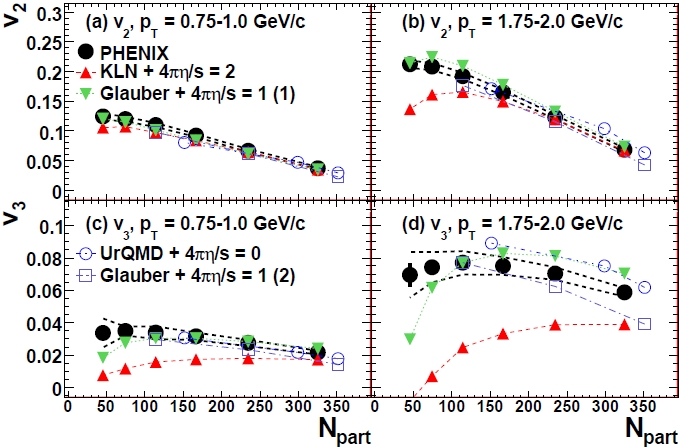 2011/9/23
Sanshiro WPCF2011
5
Partonic elliptic flow
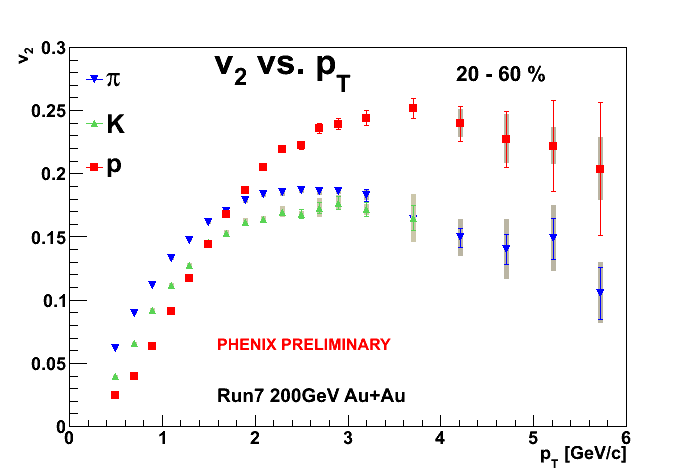 v2 of p, K, p as a function of pT have different behavior.
This indicates hydrodynamics behavior.
 In low pT range, mass ordering is observed.



v2 as  a function of KET is scaled by the number of constituent quarks for KET/nq < 1GeV.
This indicates the existence of  partonic flow  in QGP.

 How about v3?
 Is mass ordering observed?
 Does quark scaling work?
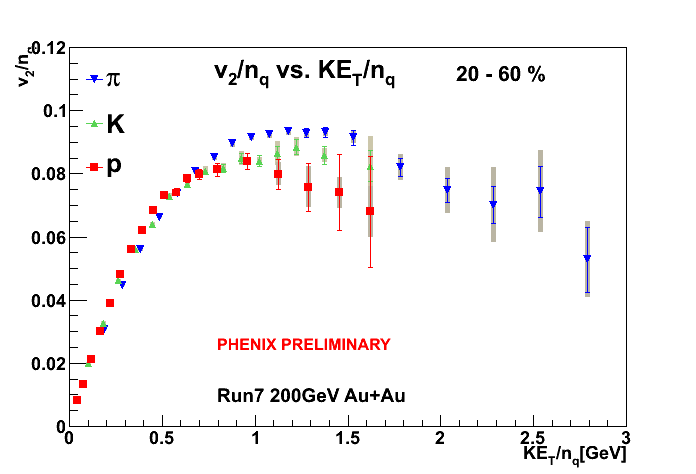 2011/9/23
Sanshiro WPCF2011
6
Data Set
200GeV Au+Au events obtained with the PHENIX 
detector during the 2007 running period.
PHENIX detector
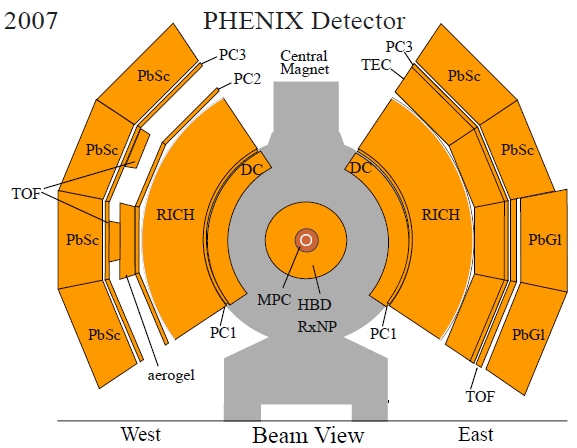 Charged particle momentum & tracking
 Drift Chamber (DC)
 Pad Chamber(PC)
Hadron particle identification
 Time of flight detector(TOF)
 Electromagnetic Calorimeter(EMCal)
Reaction Plane
 Reaction Plane detector(RxN)
Inner	1.5<|h|<2.8
Outer	1.0<|h|<1.5
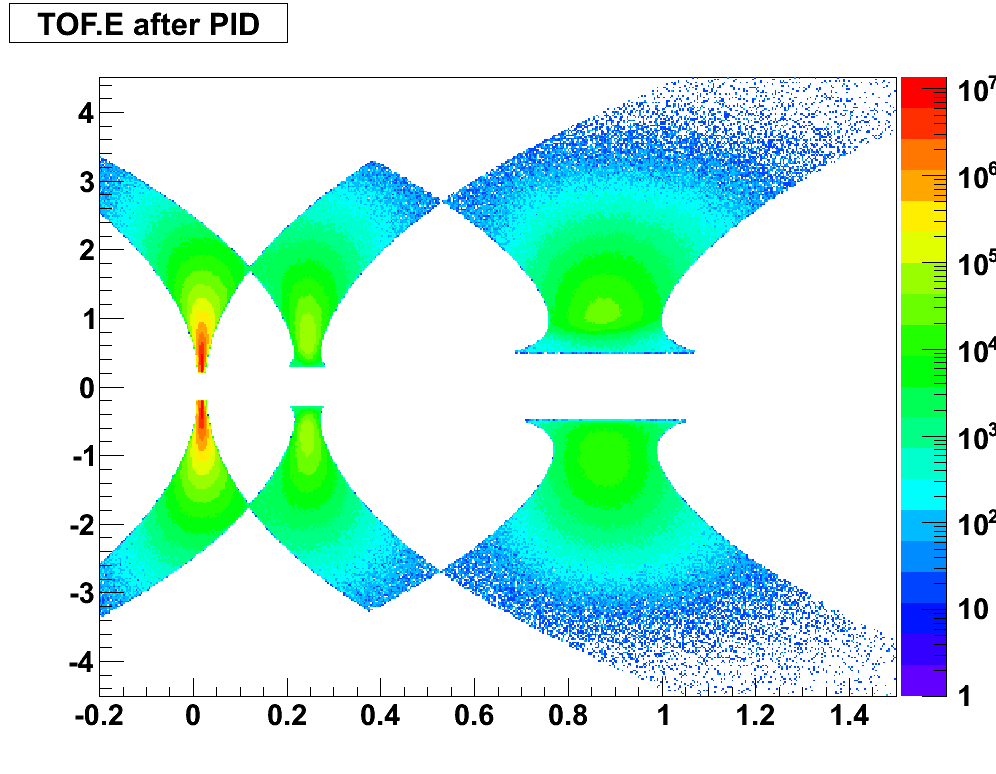 |h|< 0.35
momentum×charge[GeV/c]
p
p
K
mass2[(GeV/c2)2]
2011/9/23
Sanshiro WPCF2011
7
correlation <cos{n(Yn,A - Yn,B)}>
Measurement vn method
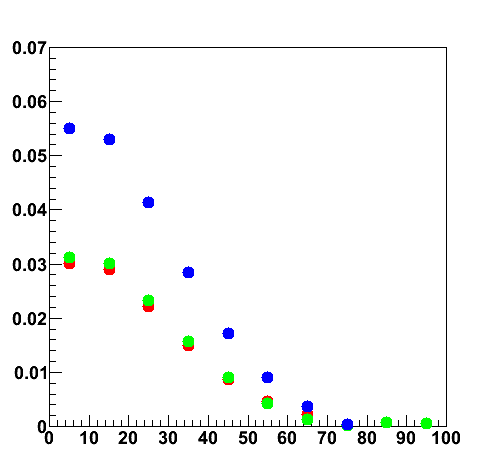 RxN In S
RxN In N
RxN In S+N
RxN Out S
RxN Out N
RxN Out S+N
RxN In+Out S
RxN In+Out N
RxN In+Out S+N
vn = <cos{n(f - Yn)}>
vn,true = vn,obs / Res(Yn)

1. Reaction Plane Calibration
1. Gain correction
2. Re-centering
3. Flattening
2. Reaction Plane Resolution
Correlation with two Reaction Plane
defined by different detector is used.
centrality[%]
resolution
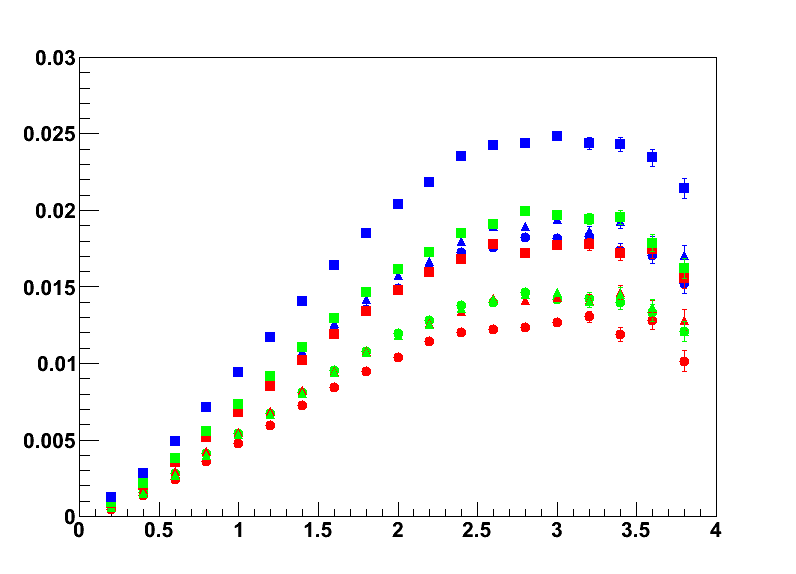 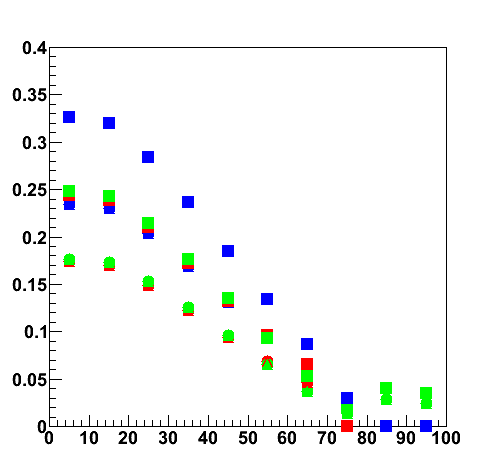 RxN In         1.5<|h|<2.8
RxN Out      1.0<|h|<1.5
RxN In+Out 1.0<|h|<2.8
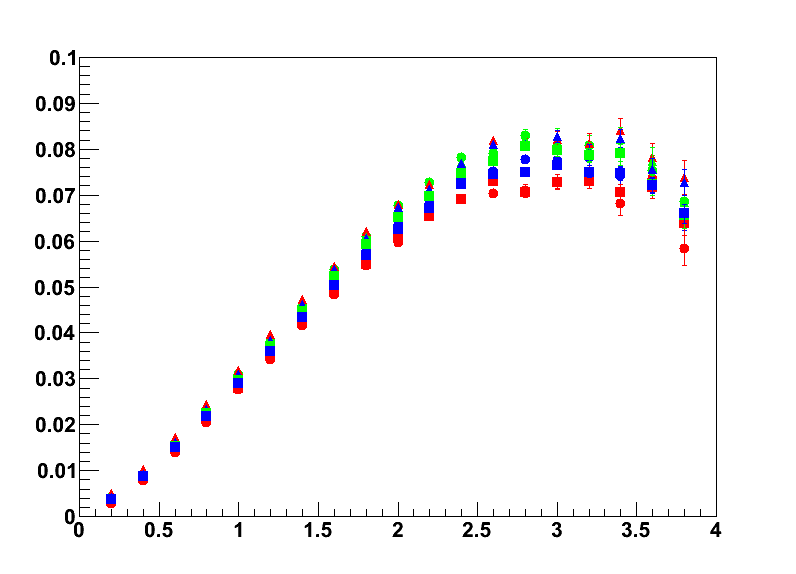 vn,obs
vn,true
pT[GeV/c]
pT[GeV/c]
centrality[%]
2011/9/23
Sanshiro WPCF2011
8
Result(PID v3)
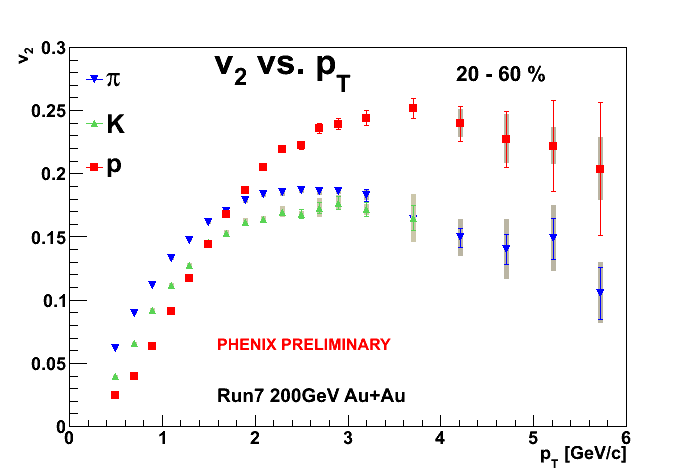 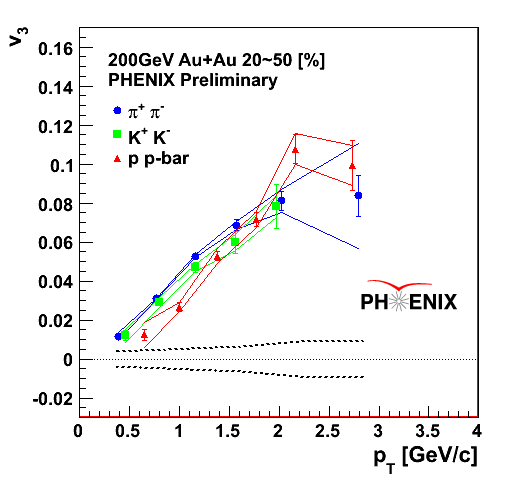 PID v3 has been measured.
 Mass ordering has been observed for v3 in low pT.
 Baryon and mesons v3 seems to be reversed at intermediate pT.
2011/9/23
Sanshiro WPCF2011
9
Result(quark scaling)
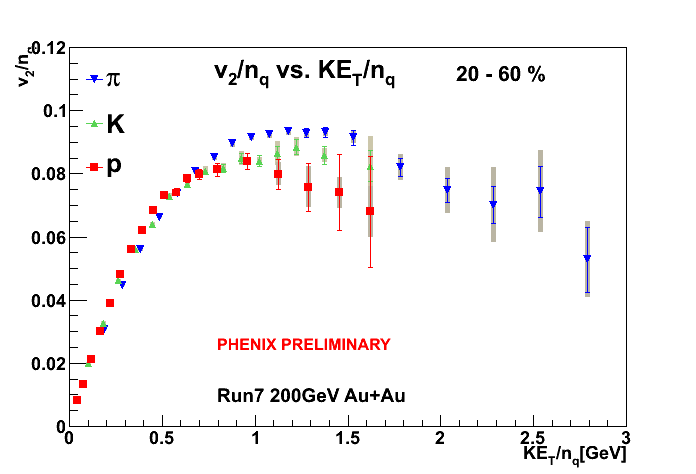 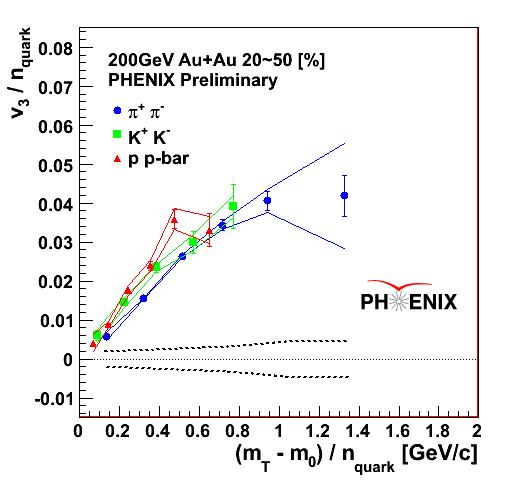 KET/nq =
[GeV]
The number of constituent quark scaling has been tested for v3 for KET/nq.
 nq scaling of v3 is not as good as v2.
 Some small deviation on the KET/nq scaled v3 appeared.
2011/9/23
Sanshiro WPCF2011
10
PID v3
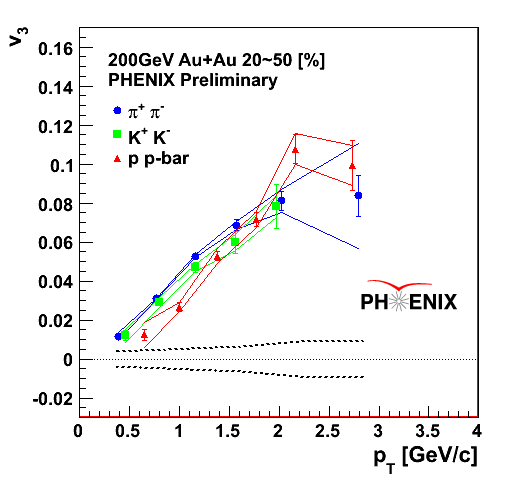 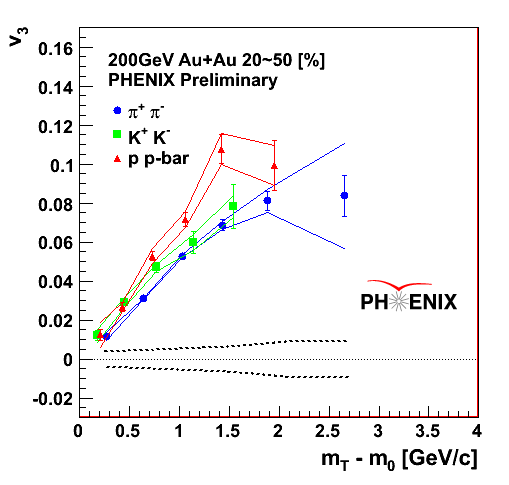 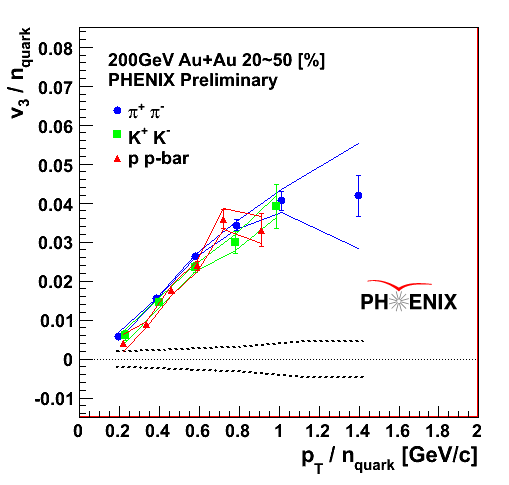 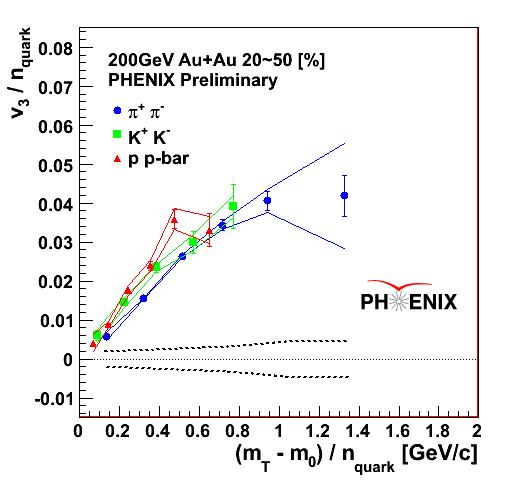 v3 as a function of pT, KET, pT/nq and KET/nq have been measured.
 v3 as a function of pT/nq seems to be scaled better than KET/nq.
2011/9/23
Sanshiro WPCF2011
11
Comparison with Model Calculation
Burak Han Alver, arXiv:1007.5469[nucl-th]
Glauber model + h/s=0.08
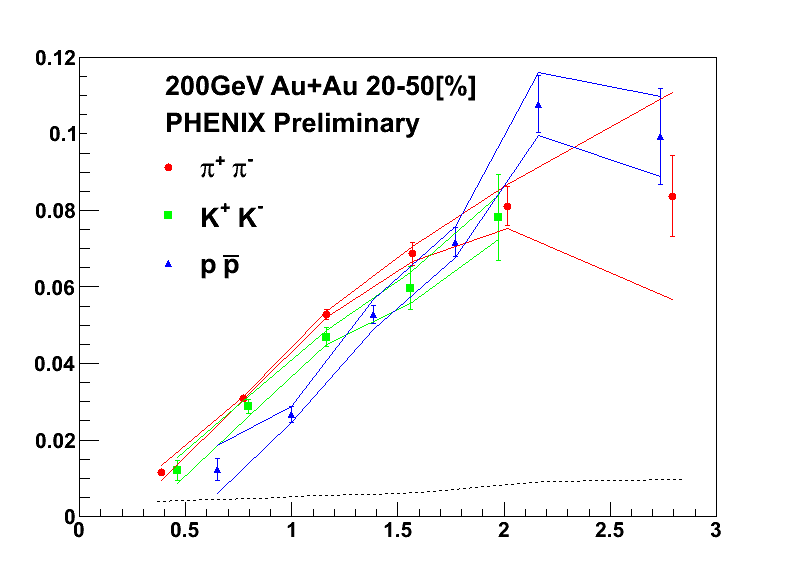 v3
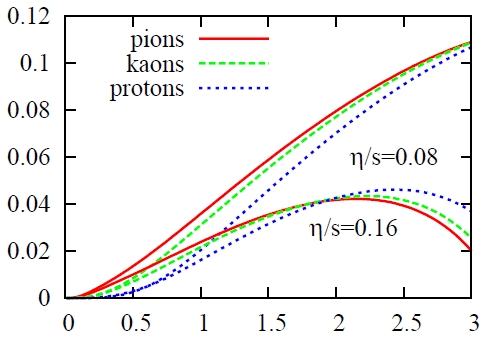 v3
5 - 10[%]
pT[GeV/c]
CGC model + h/s=0.16
pT[GeV/c]
Glauber model + h/s=0.08 works better.
2011/9/23
Sanshiro WPCF2011
12
Summary
Identified charged particle v3 have been measured.
 Mass ordering has been observed in low pT range.
 Baryon/meson v3 seems to be reversed at intermediate pT.
 The number of constituent quarks scaling has been tested.
 v3 of p, K, p as a function of KET/nq are not well scaled.
 v3 of p, K, p as a function of pT/nq seems to be scaled better than KET/nq.
 Comparison with model calculations
 Glauber + h/s = 0.08 seems to be better
Outlook
Look at finer centrality and pT dependence.
 Using full statistics study
 Higher order harmonics measurement
2011/9/23
Sanshiro WPCF2011
13
2011/9/23
Sanshiro WPCF2011
14
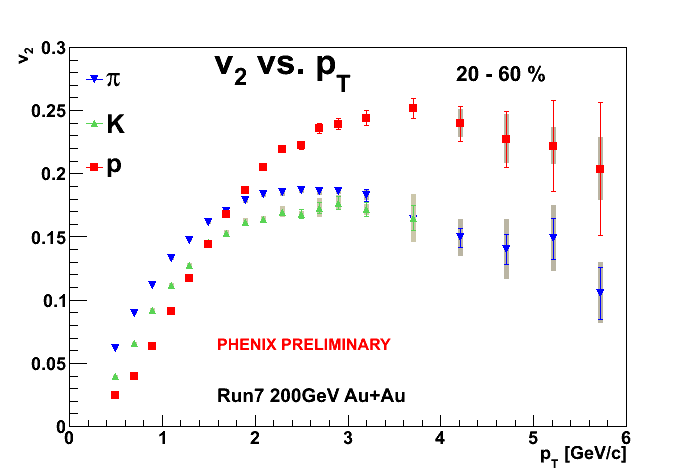 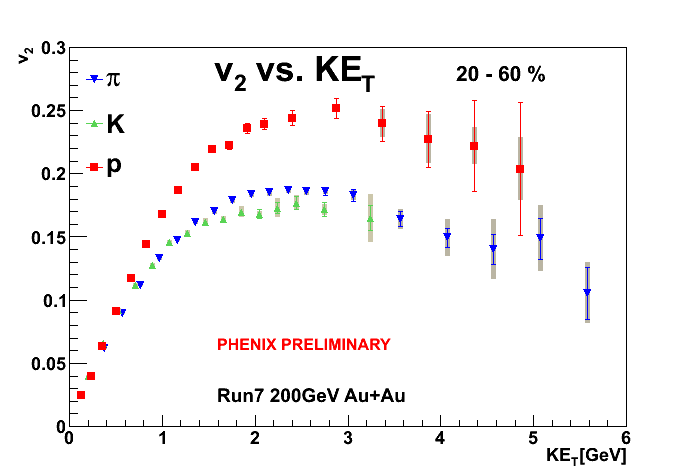 PID v2
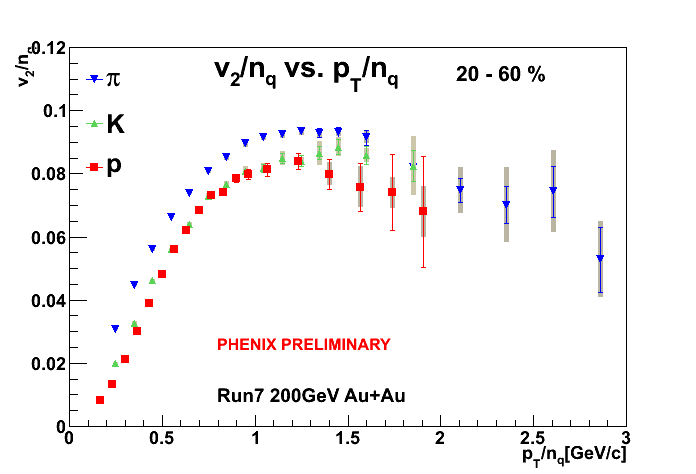 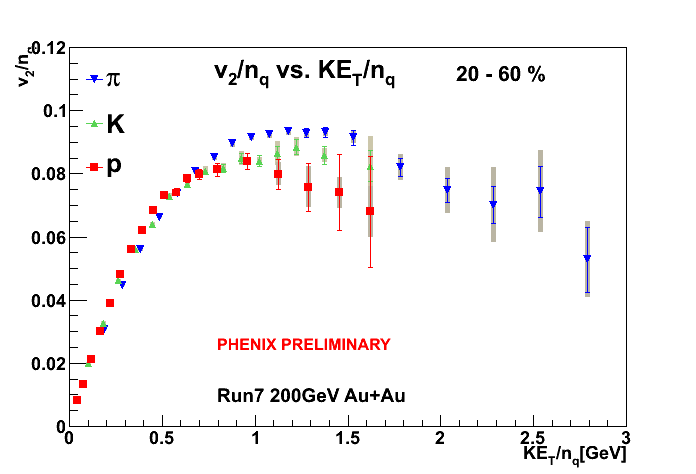 2011/9/23
Sanshiro WPCF2011
15
Reaction Plane Calibration
1. Gain correction
	wi = adci/<adc>
	Qx,n = Swicos(nfi) , Qy,n = Swisin(nfi)
	Fn = atan2(Qx,n , Qy,n) / n
2. Re-centering
	Q’x,n = (Qx,n-<Qx,n>)/sQx,n , Q’y,n = (Qy,n-<Qy,n>)/sQy,n
	F’n = atan2(Q’x,n , Q’y,n) / n
3. Flattening
	nF”n = nF’n + S2/i{-<sin(inF’n)>cos(inF’n)+<cos(inF’n)>sin(inF’n)}
fi
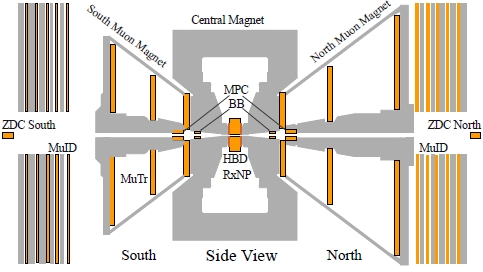 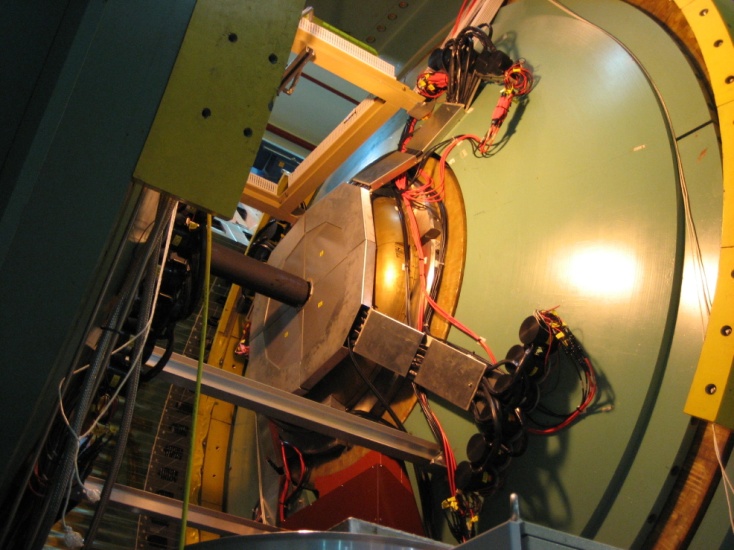 reaction plane detector(RxN)
     inner 1.5 < |h| < 2.8
     outer 1.0 < |h| < 1.5
16
Method (vn measurement)
v3 are measured using function.
vn,true = <cos{n(Yn,part - Yn,Event Plane)}>
vn,obs = <cos{n(Yn,part - Yn,Reaction Plane)}>

vn,true = vn,obs / Res(Yn,Reaction Plane)
vn,true : true vn
vn,obs : observed vn
Yn,part : azimuthal angle of particle
Yn,Event Plane : azimuthal angle of Event Plane
Yn,Reaction Plane : azimuthal angle of Reaction Plane
Res(Yn,Reaction Plane) : Resolution of Yn,Reaction Plane
2011/9/23
Sanshiro WPCF2011
17
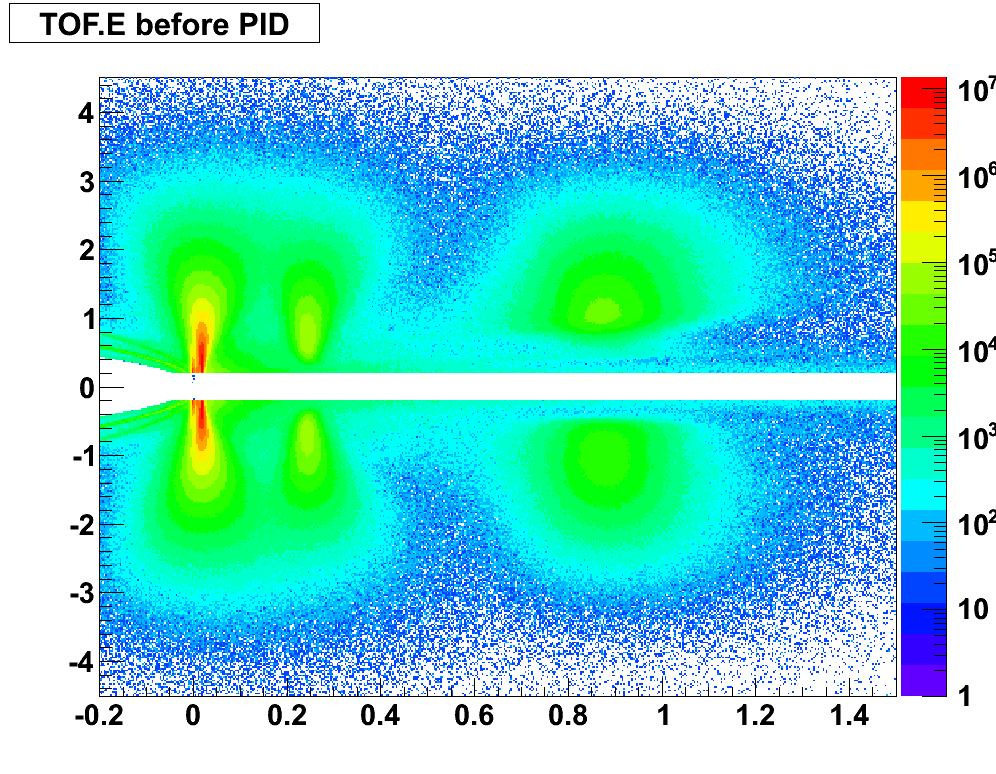 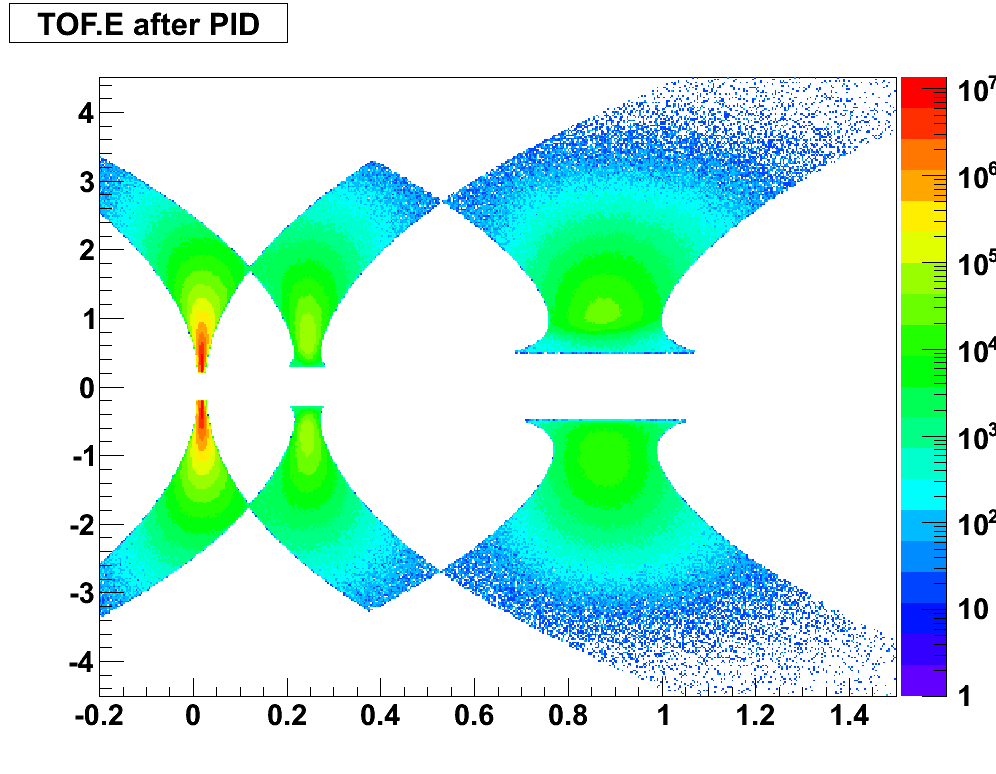 2011/9/23
Sanshiro WPCF2011
18
Result(KET/(nq)3/2)
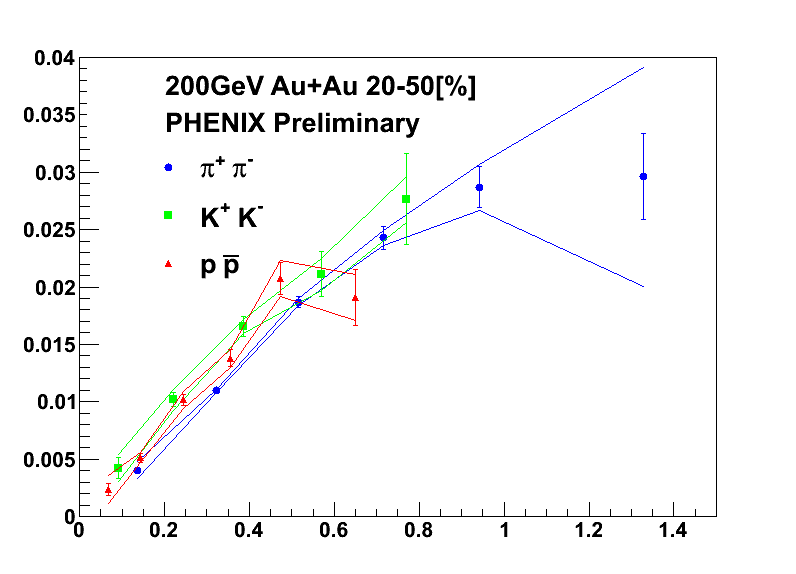 2011/9/23
Sanshiro WPCF2011
19
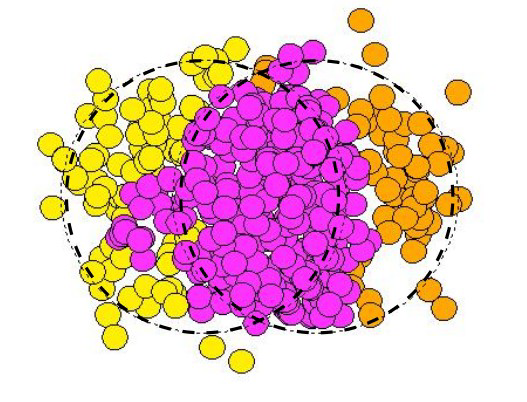 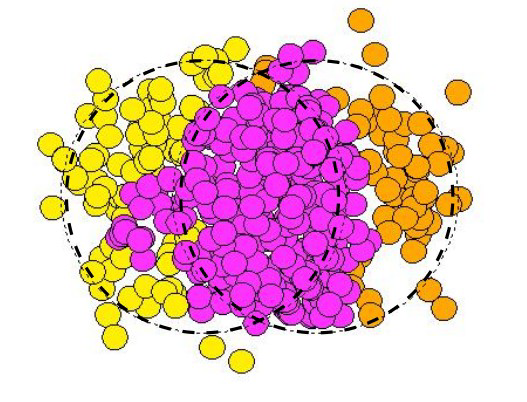 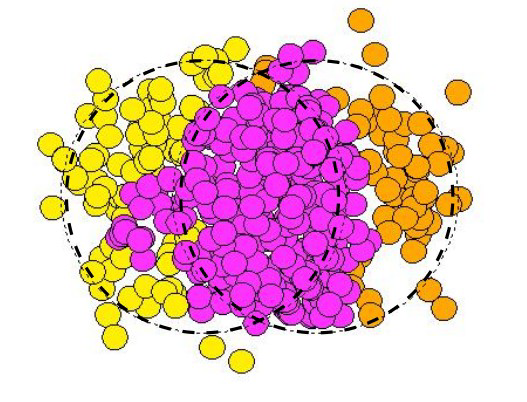 2011/9/23
Sanshiro WPCF2011
20
Result(identified v3 using full statistics)
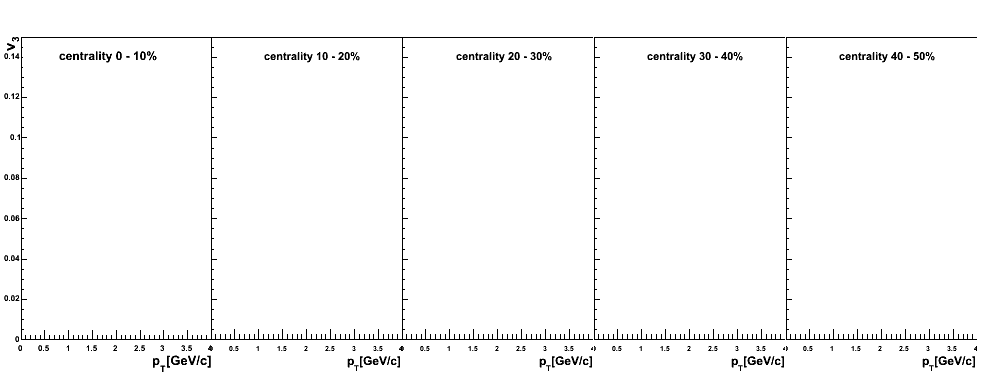 Not Showing
Not Showing
2011/9/23
Sanshiro WPCF2011
21